Perkins Update
January 11, 2022
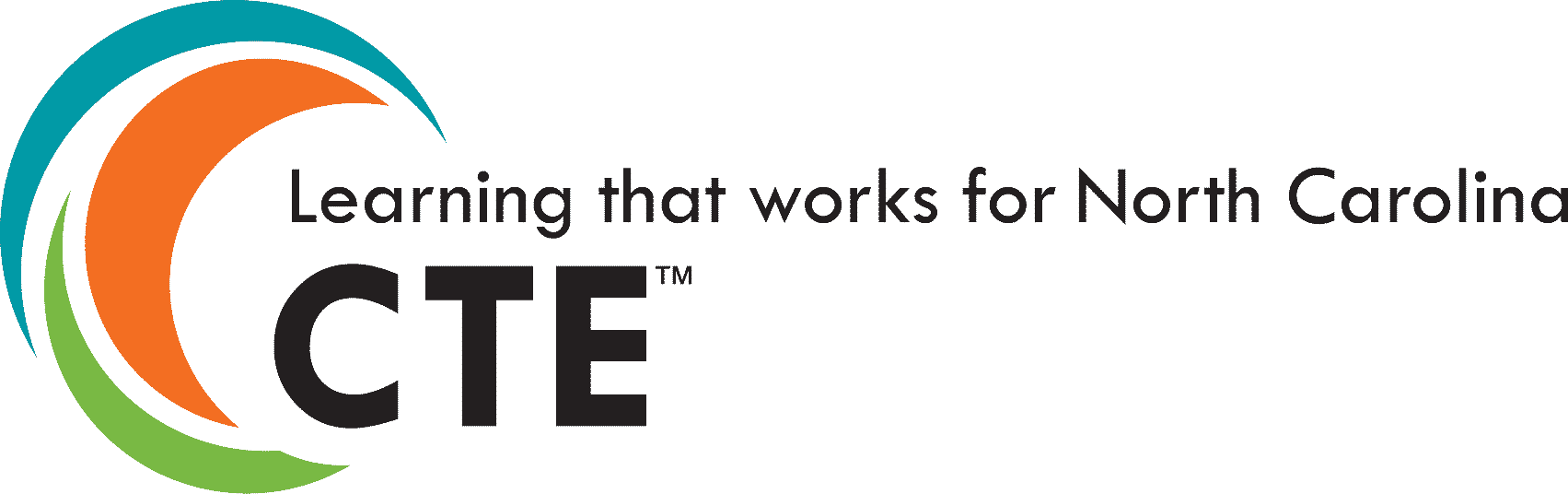 Team Perkins
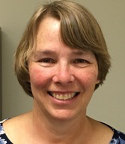 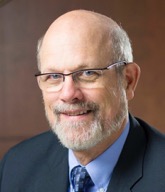 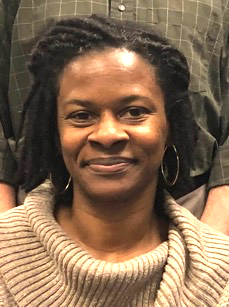 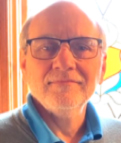 Bob Witchger
Patti Coultas
Tony Reggi
Darice McDougald
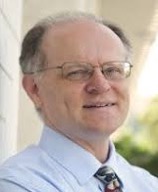 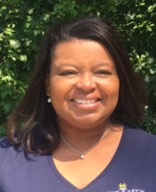 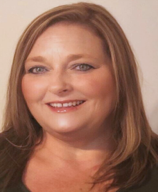 Michelle Lair
Mary Olvera
Chris Droessler
[Speaker Notes: Dr. Bob Witchger 
919-807-7126
WitchgerB@nccommunitycolleges.edu

Dr. Tony R. Reggi
919-807-7131
ReggiA@nccommunitycolleges.edu

Patti Coultas
919-807-7130
CoultasP@nccommunitycolleges.edu

Dr. Mary Olvera
919-807-7120
OlveraM@nccommunitycolleges.edu

Michelle Lair
919-807-72227
LairM@nccommunitycolleges.edu

Chris Droessler 
919-807-7068
DroesslerC@nccommunitycolleges.edu

Darice McDougald
919-807-7219
McDougaldD@nccommunitycolleges.edu]
Purpose of Perkins
Develop more fully the academic knowledge and technical and employability skills of secondary education students and postsecondary education students who elect to enroll in CTE curriculum programs and programs of study
[Speaker Notes: The Strengthening Career and Technical Education for the 21st Century Act reauthorized and updated the Carl D. Perkins Career and Technical Education Act of 2006 to become the current Carl D. Perkins Career and Technical Education Act of 2006 as amended by the Strengthening Career and Technical Education for the 21st Century Act (Perkins V)


This updated act stresses:
-  Academic, Technical, and Employability Skills 
- Funding Secondary and Postsecondary CTE 
- Focusing on  Students who elect to enroll in CTE Programs of Study]
Promising Practice Video 2021
Rockingham Community College
Conducted a program demand gap analysis to determine the actual labor market needs for the area

https://www.ncperkins.org/video/video.php?v=Rockingham-2021&y=2021

See all the videos:
https://www.ncperkins.org/video/
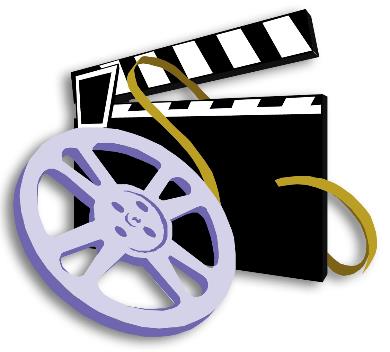 [Speaker Notes: August 2021
Wilson
Wilkes

September 2021
Wayne
Vance-Granville

October 2021
Stanly
Southeastern

November 2021
South Piedmont
Rowan-Cabarrus

January 2022
Rockingham
Robeson

February 2022
Pitt-Martin
Pamlico

March 2022
Nash
Mayland

April 2022
Lenoir
Johnston

May 2022
James_Sprunt
Halifax

Gaston
Forsyth
Fayetteville
Edgecombe
Durham
Davidson
Craven
Coastal_Carolina
Central_Piedmont
Carteret
Cape_Fear
Caldwell
Brunswick
Blue_Ridge
Beaufort
AB_Tech]
Basic Grant
Budget modifications
Supply chain issues – equipment ordered, delivered, paid for in program year 
Budget ideas 
Professional development 
Mini grants 
Extra Duty – stipends are not allowed as there are no deliverables 
Enhance CLNA
Update Career Pathways 
Expand Work-based Learning 
Other ideas?
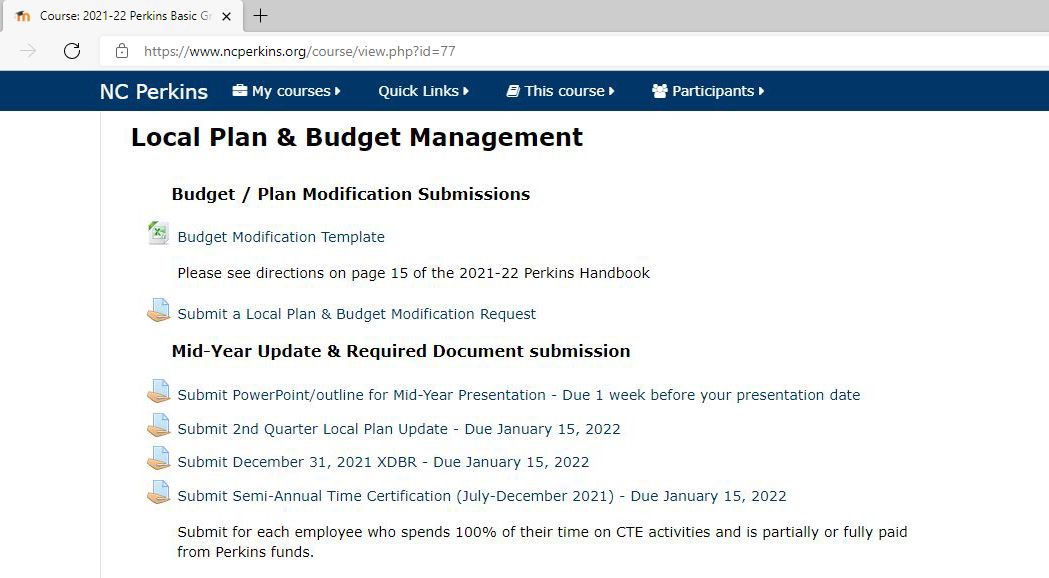 Mid-Year Reviews - Reminder
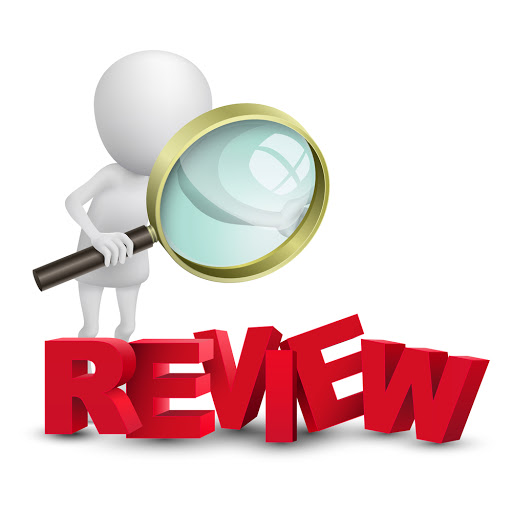 Colleges grouped by affinity group
Present in random order
Colleges expected to stay all day
College will show Power Point from their computer 
Send videos to Chris

Jan 12, 13, 14, 18, 20, 21, 2022 
8am to 1pm

Sign up at ncperkins.org/presentations
Mid-Year Reviews - Agenda
Introductions
Performance indicators – performance vs negotiated
College presentation
Have CLNA findings improved CTE?
Share a Promising Practice
How is college coping under COVID-19?
Budget and spending plan
Comments and questions
Mid-Year ReviewsJanuary 12, 2022
Brunswick CC
College of The Albemarle
Halifax CC
James Sprunt CC
Martin & Roanoke-Chowan
Mayland CC
McDowell TCC
Montgomery CC
Piedmont CC
Tri-County CC
Mid-Year ReviewsJanuary 13, 2022
Beaufort County CC
Bladen CC
Blue Ridge CC
Carteret CC & Pamlico CC
Mitchell CC
Rockingham CC
Sampson CC
South Piedmont CC
Southeastern CC
Wilson CC
Mid-Year ReviewsJanuary 14, 2022
Caldwell CC and TI
Coastal Carolina CC
Craven CC
Haywood CC
Isothermal CC
Randolph CC
Southwestern CC
Western Piedmont CC
Wilkes CC
Mid-Year ReviewsJanuary 18, 2022
Cleveland CC
Johnston CC
Lenoir CC
Nash CC
Robeson CC
Sandhills CC
Surry CC
Vance-Granville CC
Wayne CC
Mid-Year ReviewsJanuary 20, 2022
Alamance CC
Asheville-Buncombe TCC
Catawba Valley CC
Davidson-Davie CC
Durham TCC
Edgecombe CC
Gaston College
Richmond CC
Stanly CC
Mid-Year ReviewsJanuary 21, 2022
Cape Fear CC
Central Carolina CC
Central Piedmont CC
Fayetteville TCC
Forsyth TCC
Guilford TCC
Pitt CC
Rowan-Cabarrus CC
Wake TCC
High School to Community College  Articulation Agreement
College credit earned for high school course on list
joins secondary and postsecondary CTE programs of study
Shortens education pathway
Great for college recruitment
High School to Community College  Articulation Agreement
State Agreement since 1999
Local Agreement
High School to Community College  Articulation Agreement – State Agreement
Updating the list of course matches – Spring 2022
State staff review 
CAO leads review teams
Local review teams with HS teacher and CC instructor
Chief Academic Officer reviews final data 
State Board for ratification
High School to Community College  Articulation Agreement – Local Agreement
New guide to developing a local agreement will be released soon
College credit for local high school courses
Recruiting tool for college
Not all colleges use same curriculum for same course
College meets with local school administrative units in their area
Have CC instructors meet with HS teachers to discuss commonality in coursework
Chief Academic Officer has final say in granting credit
Promising Practice Video 2021
Robeson Community College
New PLCs, motion controllers, and motors

https://www.ncperkins.org/video/video.php?v=Robeson-2021&y=2021

See all the videos:
https://www.ncperkins.org/video/
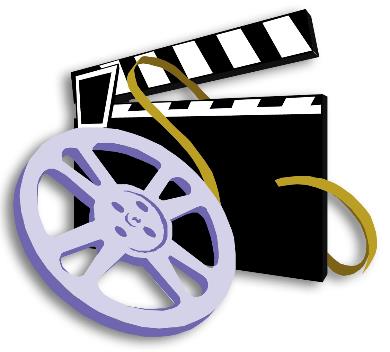 [Speaker Notes: August 2021
Wilson
Wilkes

September 2021
Wayne
Vance-Granville

October 2021
Stanly
Southeastern


South Piedmont
Rowan-Cabarrus
Rockingham
Robeson
Pitt-Martin
Pamlico
Nash
Mayland
Lenoir
Johnston
James_Sprunt
Halifax
Gaston
Forsyth
Fayetteville
Edgecombe
Durham
Davidson
Craven
Coastal_Carolina
Central_Piedmont
Carteret
Cape_Fear
Caldwell
Brunswick
Blue_Ridge
Beaufort
AB_Tech]
Leadership Projects
Continuing Projects
Proposed
Cyber Security
Apple Swift
Success Coach training with Student Services
BLET Curriculum Development
Distance Learning meetings
Career Clusters Guide
Addressing gaps in Equity and other statewide CLNA identified gaps
Marketing CTE
CORD
SkillsUSA-NC
EDU Curriculum review and update
Other Ideas?
Raising the Awareness of Career Pathways Webinars
January 19, 2022 @ 9am
Come explore careers in Sustainability

https://register.gotowebinar.com/register/1989221456711239696

See all upcoming and past webinars at https://www.ncperkins.org/presentations/
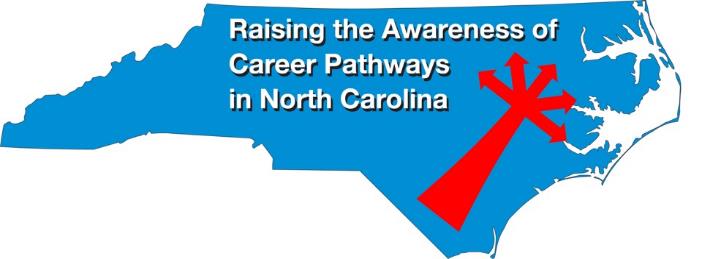 Perkins Updates
2nd Tuesday of the month (not December)
9 am
Via GoToWebinar
Find the registration links at NCperkins.org/presentations
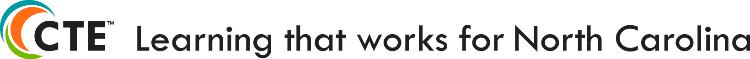 [Speaker Notes: Register now and let the system remind you.]
CTE Training
Training online -  www.ncperkins.org
Perkins Update Webinars - Second Tuesday 
Career Pathways Webinars - Third Wednesday
Additional webinars on popular topics:
CLNA
Programs of Study
Career Pathways 
At your College by request
https://www.ncperkins.org/presentations/
[Speaker Notes: https://www.ncperkins.org/presentations/]
Technical assistance is available
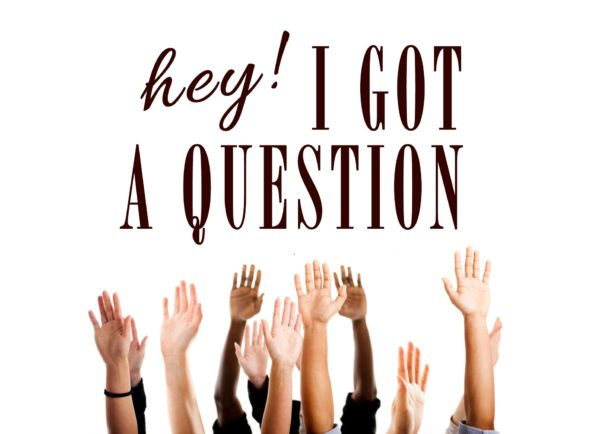 We are here to help! 

Team Perkins is available by phone, email, TEAMS, etc. 

Your CTE Coordinator will be traveling to your college throughout the year.
Perkins/CTE State Staff
Dr. Bob Witchger	Director, Career & Technical Education	WitchgerB@nccommunitycolleges.edu	919-807-7126
Dr. Tony R. Reggi	Coordinator, Career & Technical Education	ReggiA@nccommunitycolleges.edu	919-807-7131
Patti Coultas	Coordinator, Career & Technical Education	CoultasP@nccommunitycolleges.edu	919-807-7130
Dr. Mary Olvera	Coordinator, Career & Technical Education	OlveraM@nccommunitycolleges.edu	919-807-7120
Michelle Lair	Coordinator, CCP and Career & Technical Education	LairM@nccommunitycolleges.edu	919-807-7227
Chris Droessler	Coordinator, Career & Technical Education	DroesslerC@nccommunitycolleges.edu	919-807-7068
Darice McDougald	CTE Administrative Assistant	McDougaldD@nccommunitycolleges.edu	919-807-7219
[Speaker Notes: http://www.ncperkins.org/course/view.php?id=6]